Møde i GD1-GD2 Testforum
Tirsdag den 14. marts 2016
Agenda
Velkomst og præsentation
Status
Testprojektet
Projekter
Tema Fælles værktøjer
Zephyr 		- fælles Teststyringsværktøj
SoapUI 		- eksempler på afvikling af test
Jira 		- fælles Fejlrapporteringsværktøj
Fælles behov
Aktionsliste
Liste af risici
Eventuelt
14-03-2016
Testforum
2
2. Status – CPR-data i test
Redegørelsesnotat om anvendelse af CPR-data

Afstemning med CPR 
CPR-projekt og testprojekt løbende
Møde med CPR-kontoret i torsdags

Løsning
Generelt kort notat i form af anmodning til CPR-kontoret
Instruks for de, der lagrer/bruger data – DAF og EFT
Godkendelse og registrering af brugere
Instruks for lagring, anvendelse og sletning
14-03-2016
Testforum
3
2. Status – Udfordring med tildeling af BFE-nummer
Problem
Tildeling af BFE-numre central for implementering i 2017 men også for test. 

Løsningsmodel
Reduceret udgave af implementeringsmodel:
Udtræk af ejerlejligheder fra TL til MAT 
MAT tildeler BFE på ejerlejligheder
Udtræk af BPFG fra ESR til MAT 
MAT tildeler BFE på BPFG  
MAT tildeler BFE til ejerlejligheder i BPFG
Udtræk af ejeroplysninger (inkl. administrator) fra ESR
EFT indlæser ejeroplysninger (inkl. administrator) fra ESR
BBR skal lægge BFE på samtlige ejendomstyper i BBR
EBR dannes ved udtræk fra MAT og DAR. 

+ hente data fra OIS-distributør og få tabel med BFE-nummer, SFE-ejendomsnummer, matrikelbetegnelse, ejerlejlighedsnummer, adresse og artskode
14-03-2016
Testforum
4
2. Status – testforberedelse
Behov for mere information – projektledere og testmanagere
Fælles møde på torsdag

Dokumentation 
Forretningsmæssige beskrivelse af tværgående services i GD1 og GD2:
http://www.grunddataprogrammet.dk/Sekvensdiagrammer.html
Teknisk beskrivelse af tværgående services i GD1 og GD2:
http://beta.rammearkitektur.dk/QLM-modeller/GD1ogGD2/GD1ogGD2.htm
 
Meld gerne tilbage ved mangler eller andre behov for tilføjelser


Tilknytning af konsulenter
Testhuset
Strand og Donslund
14-03-2016
Testforum
5
2. Status – testforberedelse i projekterne
Fra cover til styregruppemøder GD1 og GD2 i morgen
Hertil kommer status for Geodatabank?
14-03-2016
Testforum
6
2. Status for projekterne
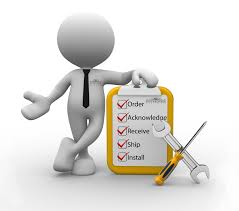 Noget nyt?
25-01-2016
Testforum
7
SnitfladetestenFormål og roller
Registrene er ansvarlige for testcase og afvikling


Testprojektet er ansvarlig for fælles værktøjer og koordinering
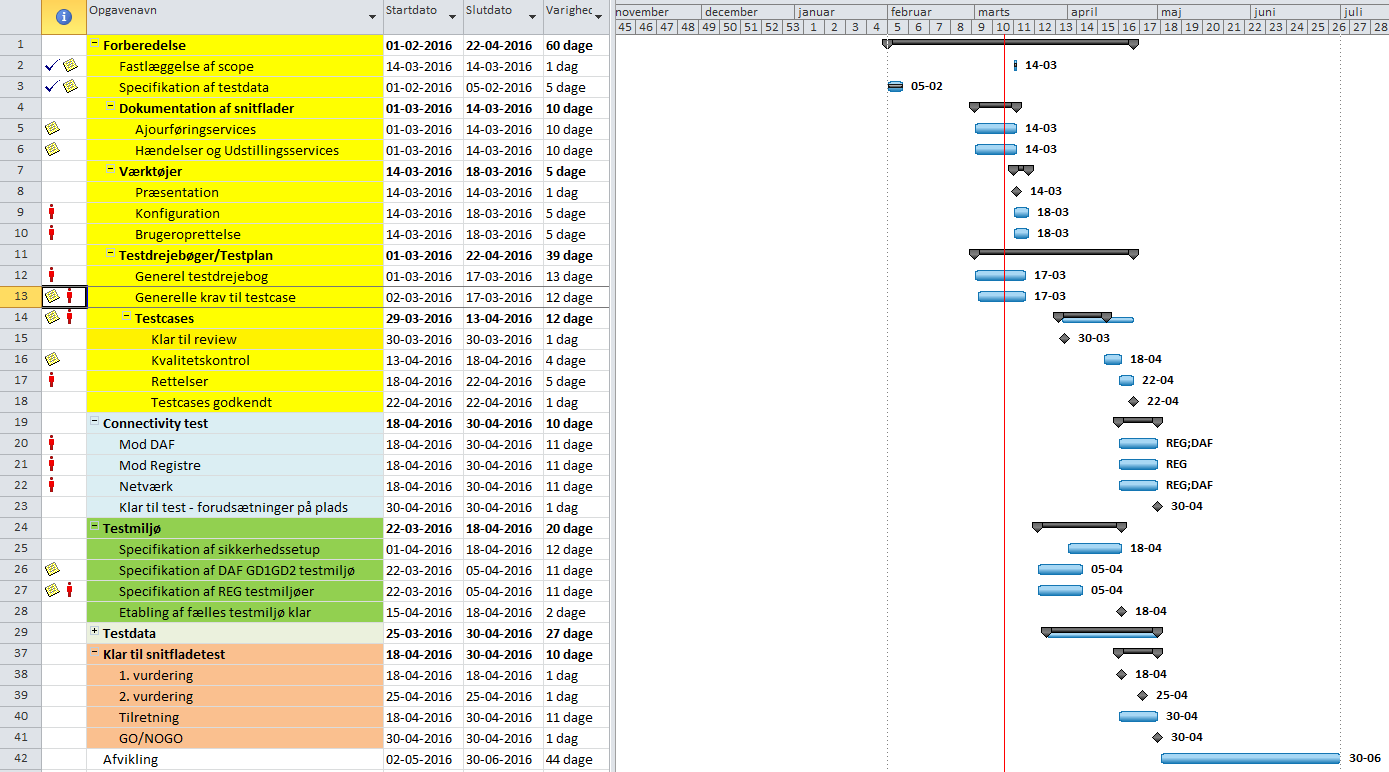 2. Status for testprojektet
4. Samlet overblik over projekter
Har vi noget nyt til den her?
14-03-2016
Testforum
10
SnitfladetestenFormål og roller
Registrene er ansvarlige for testcase og afvikling
Testprojektet er ansvarlig for fælles værktøjer og koordinering
Scope fra den overordnede testplan version 1.0
Samtlige ajourføringsservices mellem to register bliver testet.
Det forventes, at integrationen med datafordeleren testes – og derved at udstillingsservices bliver testet.
Samtlige hændelser (datanære – og forretningshændelser) er defineret i DLS og at den grundlæggende funktionalitet bliver testet.
Begreber - hierarki
Testscope per Testcycle
Positive
Fejlhåndtering/Negative 
Sikkerhed
Timestamp/historik
PS: OK, men hvor meget kan vi teste med SOAO UI?
Interesseret i, hvor meget vi kan teste teknisk. IBM er ret fortrolig med SoapUI
Er der overlap med Datafordelerens test i DL4?

JS: Test af det specificerede er konfigureret korrekt.
JO: datanære hændelser. JS har også spe
Testcycle - niveau
En ”Test Cycle” dækker 
Et sæt af udstillingsservies med tilhørende hændelser (og omvendt) (REG-DAF)
Et sæt ajourføringsservices (mellem to registre)
Testcase - niveau
En testcase dækker en af følgende 
udstillingsservice
hændelse med udstillingsservice
ajourføringsservice
Nødvendig dokumentation
Overordnet testafviklingsplan
Model for planlægning af testafvikling i snitfladetesten
Testcycle
Verifikation og klargøring
Snitfladetest uge 18 til 24 2016
Opstart 
Uge 18
Periode 1 
Uge 19 til 20
Periode 2 
Uge 21 til 22
Periode 3 
Uge 23 til 24
Gentest 
Uge 25 til 26
MU
BEA
Gentest
EF
BBR
DAR
DAGI
Projekter indplacerer testområder
i de tre testperioder:
Ajourføring i andre registre (pr. register)
Services/hændelser fra DAF (pr. register)
Snitfladetest uge 19 til 24 2016 - Eksempel
Periode 1 - Uge 19 til 20
Periode 1 - Uge 19 til 20
Periode 1 - Uge 19 til 20
MU -> BBR
Ajourføring
MU -> DAR
Ajourføring
DAF/BEA
Services
DAF/EF
Services
MU -> EF
Ajourføring
DAF/DAR
Services og hændelser
DAF/MU
Services
DAF/BEA
Services
DAF/DAR
Services
DAF/CVR
Services og hændelser
DAF/CPR
Services og hændelser
DAF/DAR
Services og hændelser
BBR -> MU
Ajourføring
BBR -> DAR
Ajourføring
DAF/BBR
Services og hændelser
DAR -> BBR
Ajourføring
DAGI/???
Services
Tidsplan - Hvornår og hvad?
Hvert register gennemgår deres plan for snitfladetest og melder tilbage til testprojektet inden onsdag den 16. marts
Registrene afleverer en beskrivelse af testcykle per uge (fra uge 19 til uge 25)
Fredag den 18. marts fremsendes en revideret tidsplan til alle registre
Kommunikation
Der er brug for en mere effektiv form for kommunikation under testen – forberedelser og afvikling
Regelmæssige telco
Hver torsdag kl 10 i marts
Hver dag kl 10 i april
Eller?
25-01-2016
Testforum
22
5. Aktionsliste
Er der kommet nye input til aktionslisten i løbet af mødet?

Værktøjer
Zephyr
Jira

SoapUI
- Instrumerinteringen 

TA: meget god ide med defectboard
60-80 % fejl vil nok være fordi 
Vil køre noget automatiserede tests. 
Skal være OPERATIONELT

GISla: gerne nogle fælles dashboard - 
Kan henvise til en, der ved noget om det.
14-03-2016
Testforum
23
5. Risici
Er der kommet nye risici frem i løbet af mødet?

Udfordringsbillede
Tildeling af BFE-numre 29. marts – 11. april
Testdata 
Også forudsætning for at udvikle hændelser
Connectivity-test måske ikke helt færdig 28. april
Replikering af data ikke klar 28. april
MU alene teknisk test fra start
EBR
Data ikke færdigloadet til 30. april
Dokumentation måske ikke klar til tiden
Transportbåndet ikke færdigudviklet – problemer med services til KMD
Herunder også flytning af servere til anden zone
14-03-2016
Testforum
24
Udfordringsbillede (til styregruppe)
Enighed i går på møde i Testforum om, at vi kan blive udfordret af:
At tildeling af BFE-numre ikke bliver helt gennemført 29. mar– 11. apr
At testdata ikke når at blive klar til udvikling af hændelser på SDFE’s geodatabank i den takt, der er brug for til udvikling af hændelser
At alle testdata ikke når at blive klar til upload til 18. april  
At ”transportbåndet” i SDFE’s geodatabank ikke når at blive færdigudviklet i april 
At Datafordelerens agile test ikke er færdig som planlagt d. 28. april
At Connectivity-test måske ikke er helt færdig 29. april
At Datafordelerens arbejde med upload af data ikke er færdig d. 29. april
At MU alene kan gennemføre ”teknisk test” de første uger af snitfladetesten
At EBR ikke er færdigudviklet
At diverse dokumentation fra bl.a. Datafordeleren ikke når at blive klar til tiden
14-03-2016
Testforum
25
Ansvarlige
14-03-2016
Testforum
26
Mail Adresser
Amina Schmidt 		as@e-nettet.dk
Annette Petersen 	anpet@gst.dk
Bo Dalsby 		bo.dalsby@skat.dk
Henrik Løje 		henlo@gst.dk
Jakob Schou 		jasch@gst.dk
Jeanne Olsen 		jo@cpr.dk
Jørgen Larsen De Martino jolde@gst.dk
Jørgen Skrubbeltrang 	joesk@gst.dk
Lise Pedersen 		Lise.Pedersen@gst.dk
Morten Romanow Bøgemose morbo@gst.dk
Morten Rostved 	moro@kombit.dk
Peter Laulund 		pelau@gst.dk
Peter Snedker 		pesne@gst.dk
Tadeusz Tajchman 	tat@gst.dk
Trine Wrist Lundorf 	TWL@skm.dk
14-03-2016
Ejendomsdataprogrammet - Projektforum
27
Adgang til projektforum
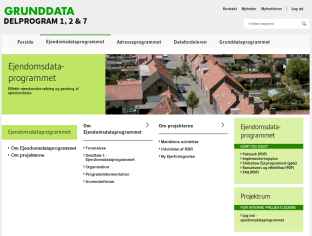 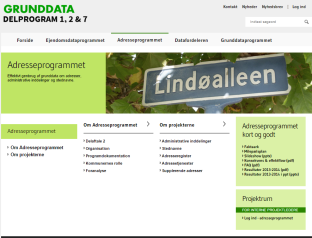 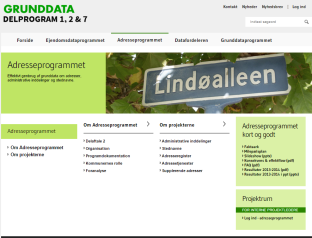 14-03-2016
Testforum
28
3. Fælles begreber
14-03-2016
Testforum
29